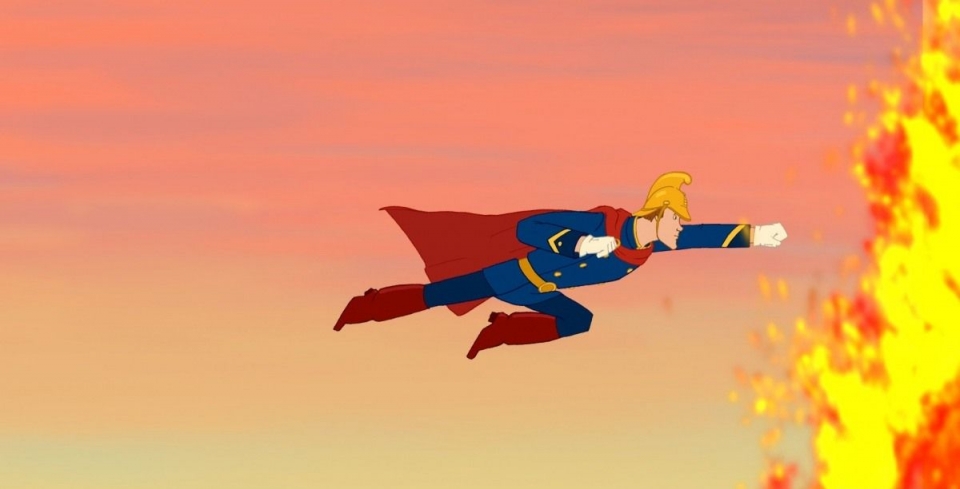 "
Детям о правилах пожарной безопасности
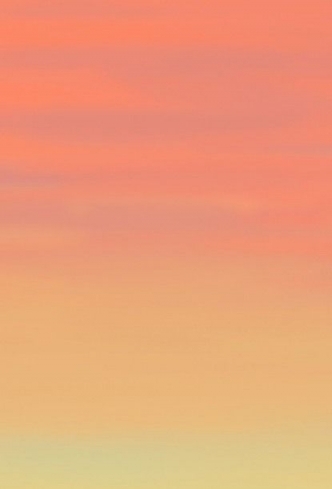 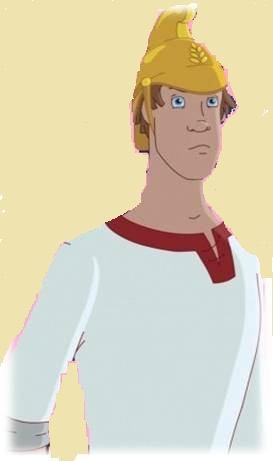 Здравствуйте, Ребята!
Я - Иван Царевич из Тридевятого царства.  У Вас здесь совсем не так, как у нас. А вот  Правила ПОЖАРНОЙ безопасности такие же! И я вам о них сегодня расскажу. Вы должны знать, как  вести себя дома, чтобы не случилось беды.
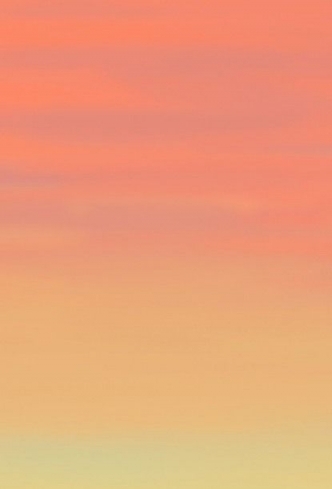 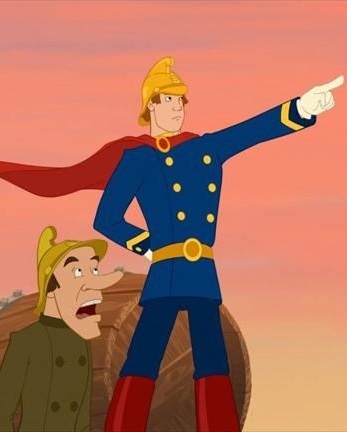 Правило первое:
НЕЛЬЗЯ оставлять без присмотра включенные газовые или электрические плиты.
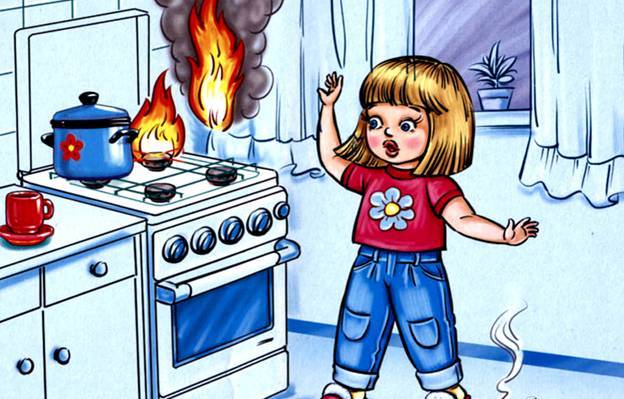 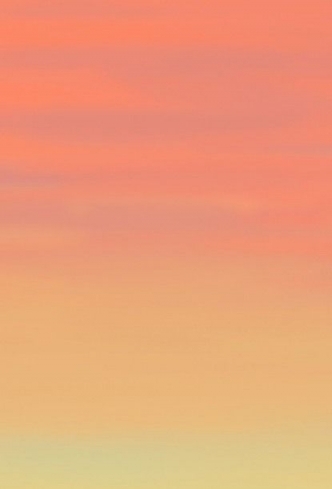 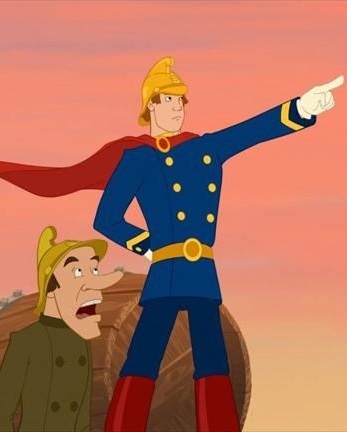 Правило второе:
НЕЛЬЗЯ зажигать свечи, спички без взрослых, и играть со спичками и зажженными свечами.
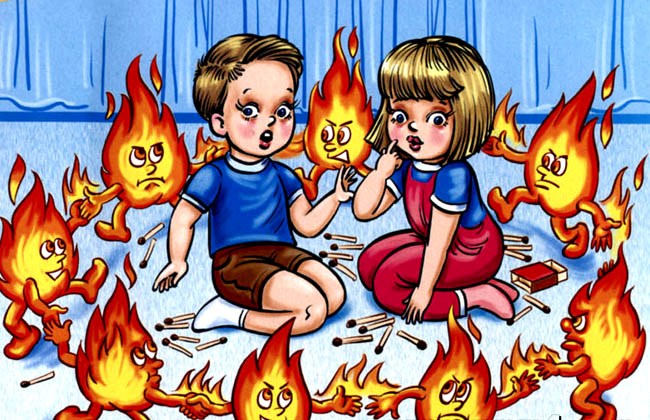 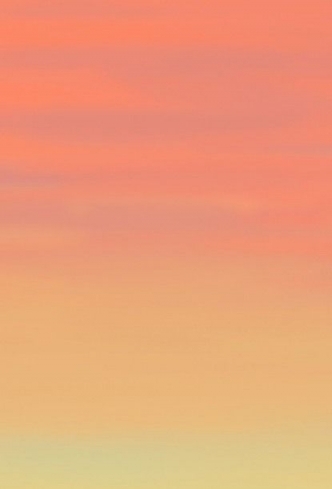 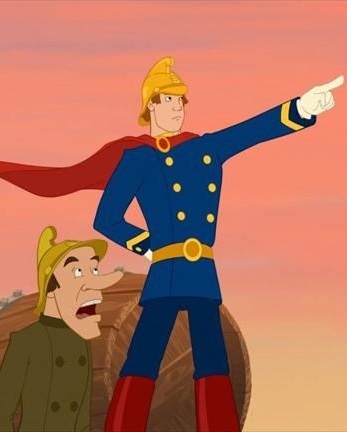 Правило третье:
НЕЛЬЗЯ самому, без взрослых, пользоваться микроволновой печью, тостером, утюгом, электрочайником, другими электрическими нагревательными  приборами.
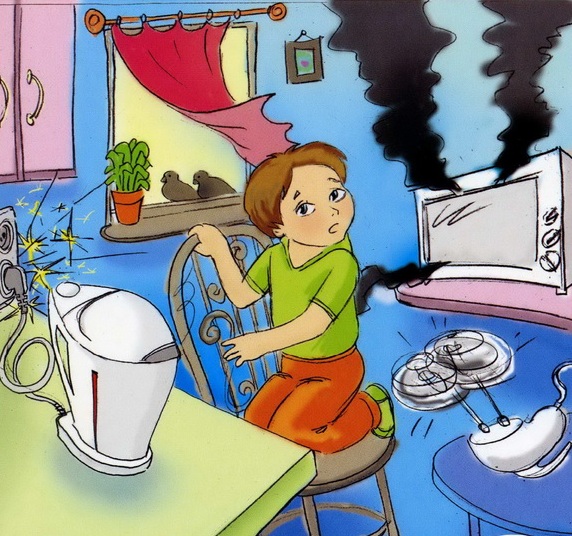 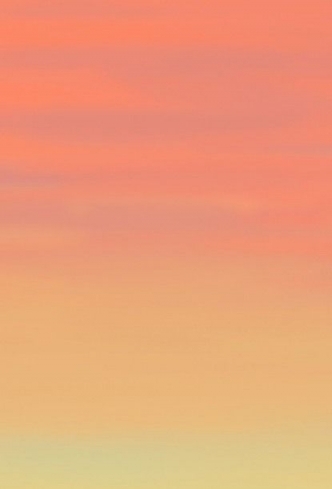 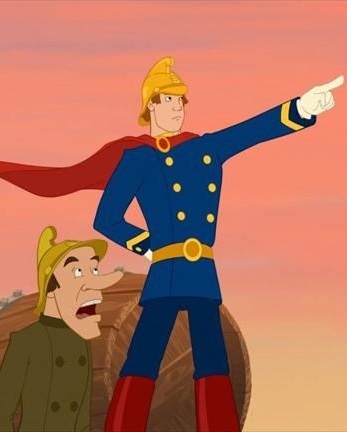 Правило четвёртое:
НЕЛЬЗЯ оставлять без присмотра включенные электрические приборы, электролампы, электронагреватели.
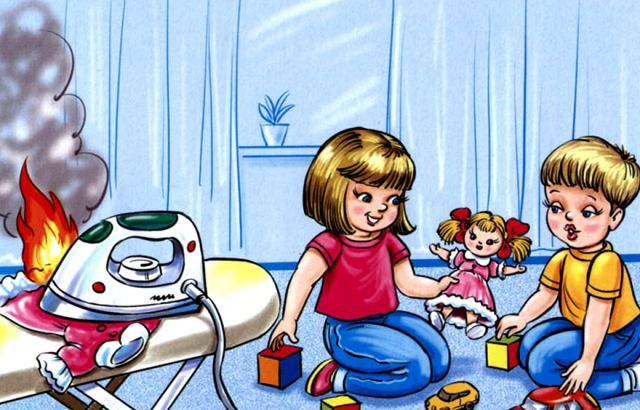 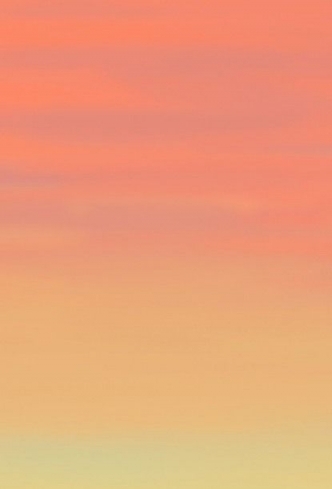 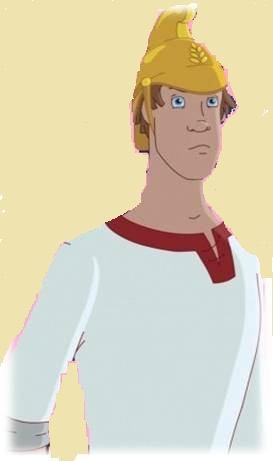 А знаете ли вы, как правильно действовать при пожаре?
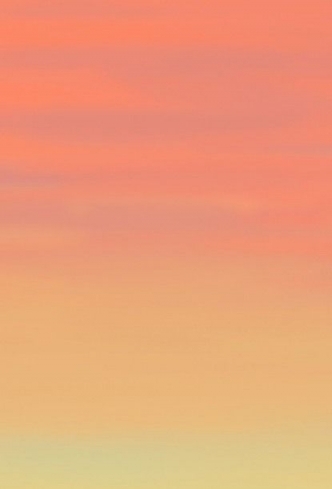 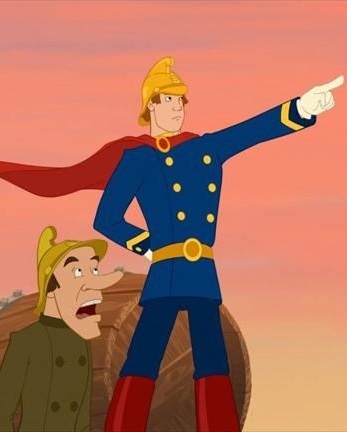 Первое действие, которое надо выполнить при пожаре – вызвать специальные службы. Единый телефон пожарных и спасателей – 01.
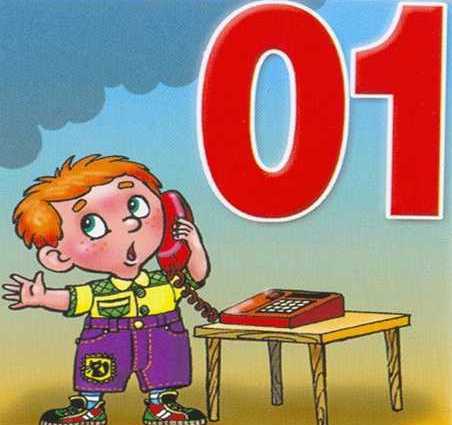 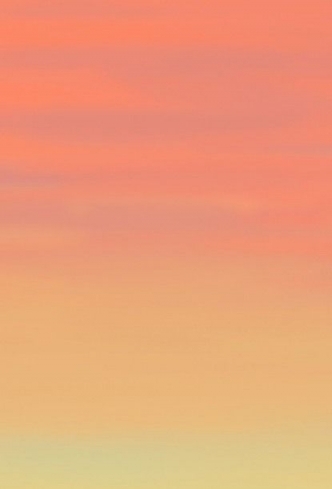 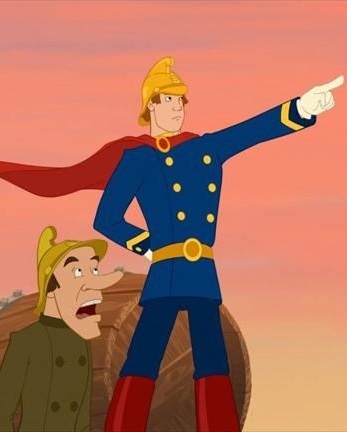 Позвонив по телефону, необходимо сообщить следующую информацию:
• точный адрес (улица, проспект, проезд, площадь, бульвар,); 
• номер дома, строения, корпуса;
• что горит (дом, квартира, мусоропровод); 
• на каком этаже пожар; 
• фамилию и телефон (с которого звоните).
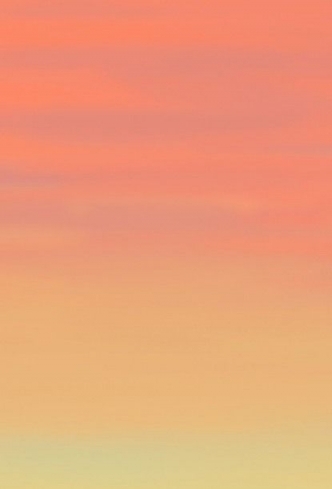 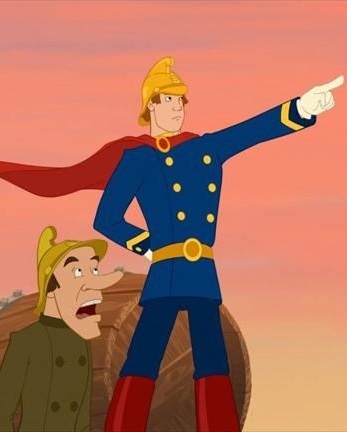 Правило второе:
НЕ ЗАЛИВАЙ водой горящие электроприборы.
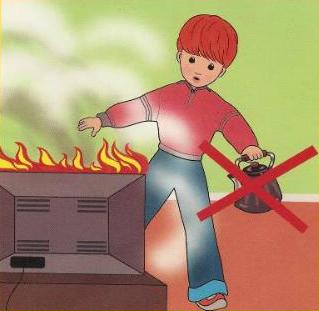 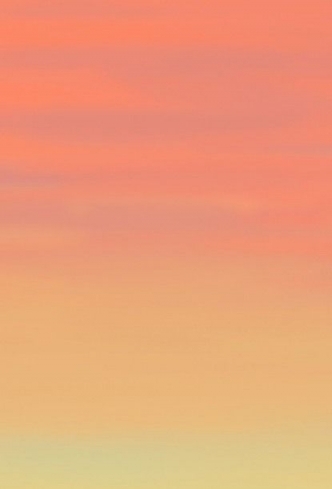 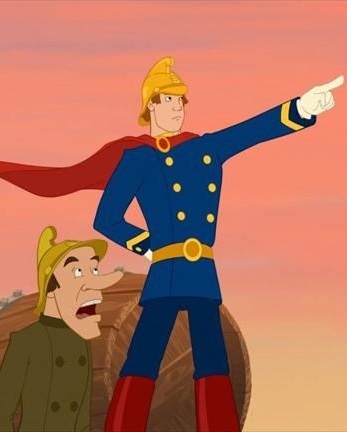 Правило третье:
НЕ  ОТКРЫВАЙ окно.
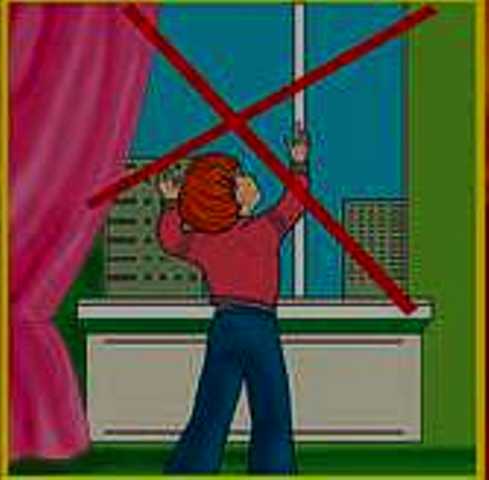 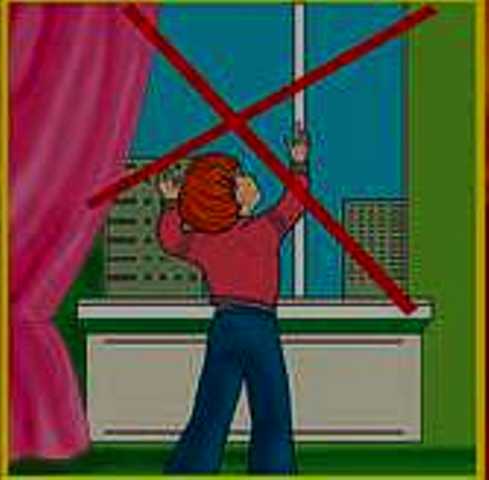 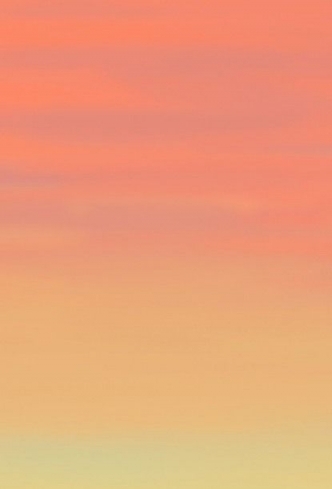 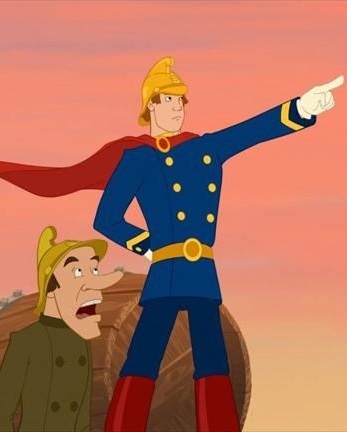 Правило четвёртое:
прятаться во время пожара нельзя.
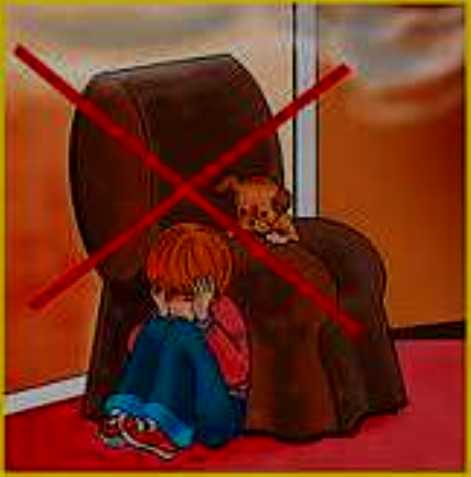 Правило пятое:
постарайся покинуть помещение! Двигайся вдоль стены, закрыв нос и рот от дыма мокрой тряпкой.
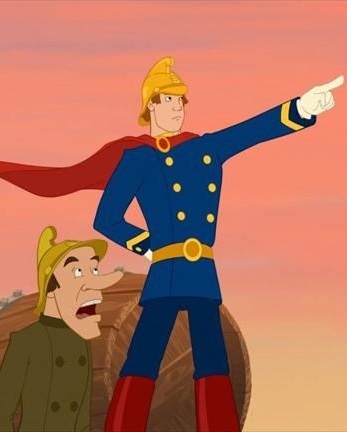 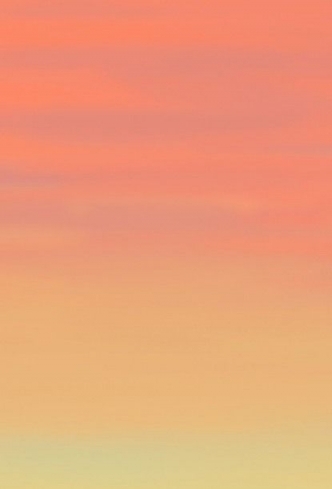 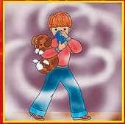 Правило шестое:
лифтом пользоваться нельзя!
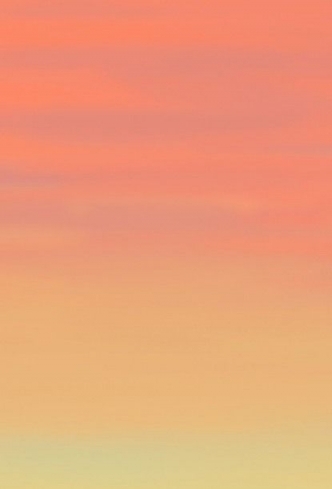 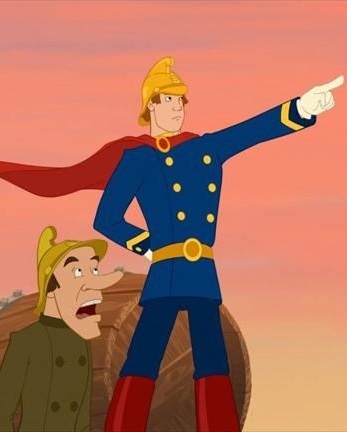 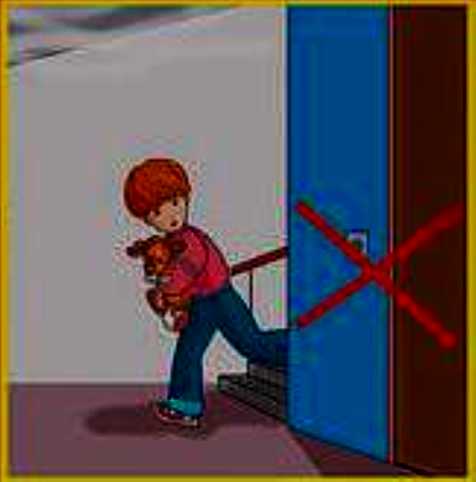 Правило седьмое:
если сам не смог вызвать пожарных, сообщи о пожаре соседям.
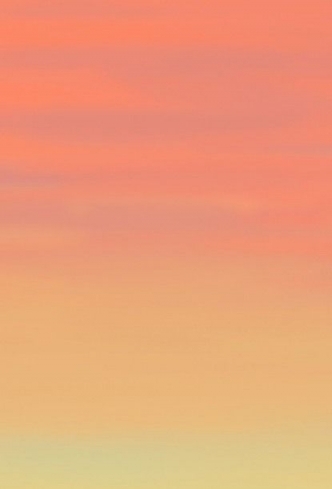 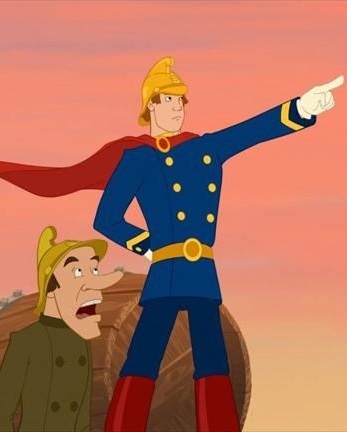 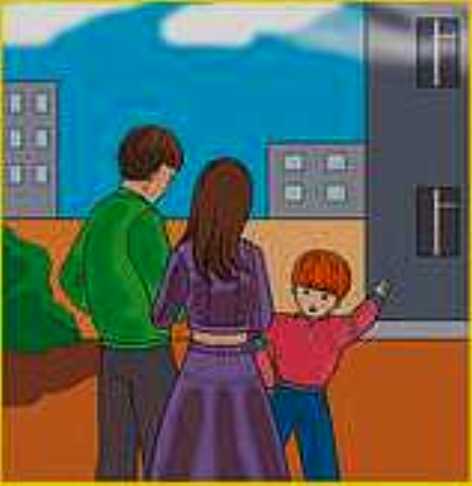 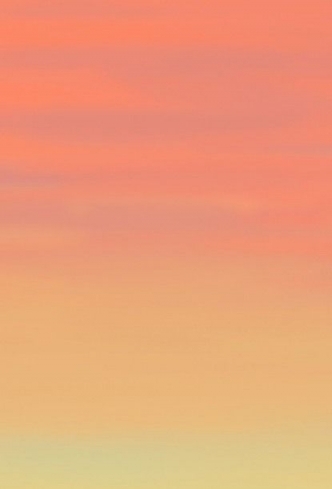 Ребята, отгадайте загадку.
Кто стоит и строг, и важен,В ярко-красный фрак наряжен,           Как на службе, часовой –Охраняет наш покой?Ну а если вдруг случится –Что-то, где-то задымится,Или вдруг огонь-злодейРазгорится у дверей,Он всегда помочь успеет,И злодея одолеет…И ребенок, и родительЗнают, – он – <............>!
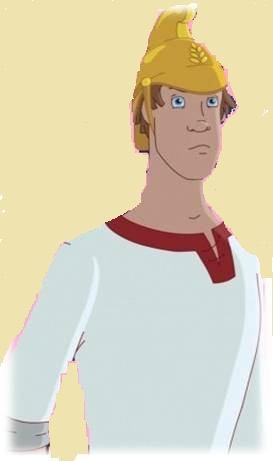 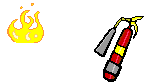 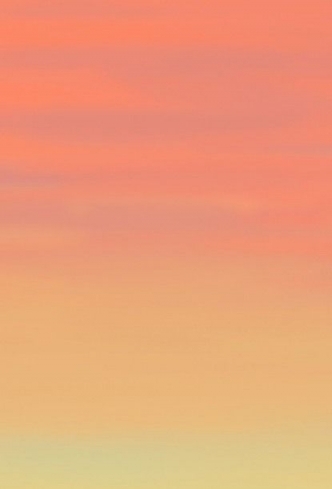 Молодцы, ребята! А вот поближе с огнетушителем и правилами поведения при пожаре в школе  мы познакомимся на следующем занятии. 
 Мне пора возвращаться в своё царство. 
                                     ДО СВИДАНИЯ!
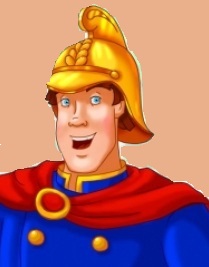 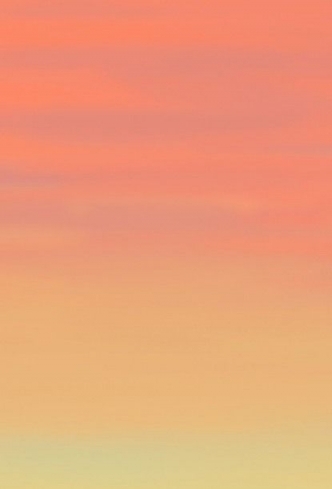 В презентации использованы:
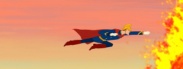 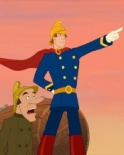 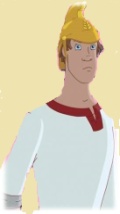 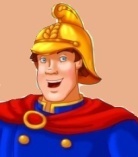 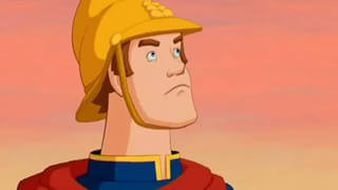 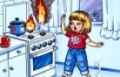 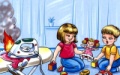 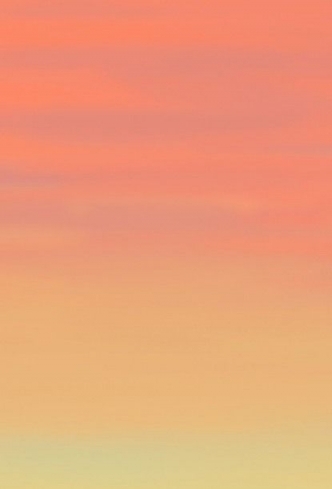 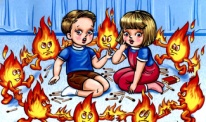 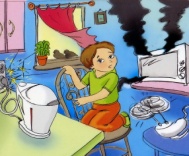 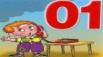 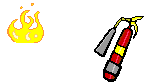 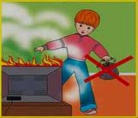 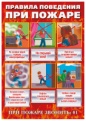 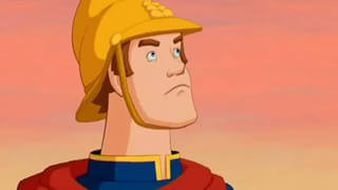